স্বাগত
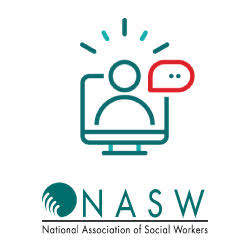 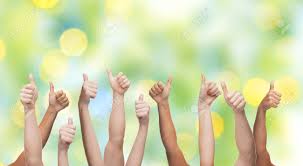 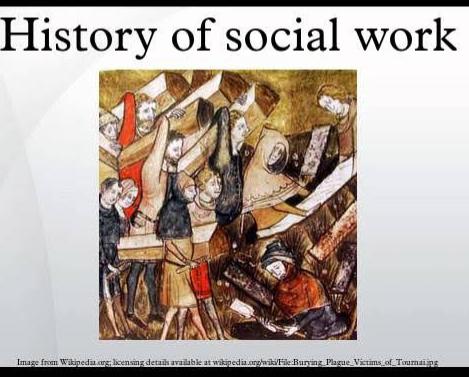 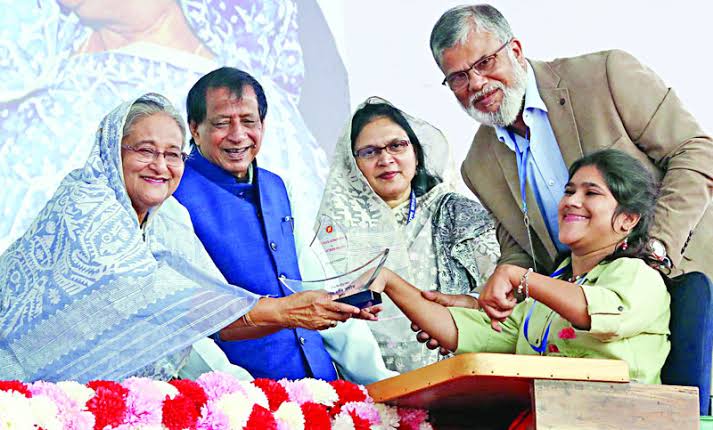 শিক্ষক পরিচিতি
এ এস এম রবিউল ইসলাম
প্রভাষক (সমাজকর্ম)   
আদিতমারী সরকারি কলেজ
আদিতমারী, লালমনিরহাট ।
আজকের পাঠ
সমাজকর্ম প্রথম পত্র
একাদশ ও দ্বাদশ শ্রেণি
প্রথম অধ্যায় – সমাজকর্ম; প্রকৃতি ও পরিধি
টপিক – সমাজকর্মের পরিধি।
শিখন ফল
সমাজকর্মের পরিধি জানতে পারবে।
সমাজকর্মের পরিধি ব্যাপক ও বিস্তৃত।
সমাজকর্মের পরিধি হলো সমাজকর্মের প্রয়োগক্ষেত্র বা সমাজকর্ম অনুশীলনক্ষেত্র ( Fields of social work)) । 
সাজকর্মের কার্যাবলী সমাজের যতদূর পর্যন্ত বিস্তৃত সমাজের পরিধিও ততদূর পর্যন্ত বিস্তৃত।
পরিবর্তিত পরিস্থিতিতে সমাজের বহুমুখী সমস্যা সমাধানে পদ্ধতিগত সমাধান প্রক্রিয়াতে পরিবর্তন প্রয়োজন।
নীতি ও পরিকল্পনা বাস্তবায়নে কমসূচিতে সমাজকর্মীদের  ভূমিকাভেদে পদবীও  কর্মসূচির সাথে সম্পৃক্ত। যেমন  -  তত্ত্বাবধায়ক, সমন্বয়কারী, কর্মসূচি সংগঠক, উন্নয়ন ব্যবস্থাপক, বিদ্যালয় সমাজকর্মী প্রভৃতি হয়ে থাকে।
ছকটি দেখে অনুধাবন করার চেষ্টা করি
Armando Morales and B.W. Sheafor সমাজকর্মের পরিধি সম্পর্কে বলেন-
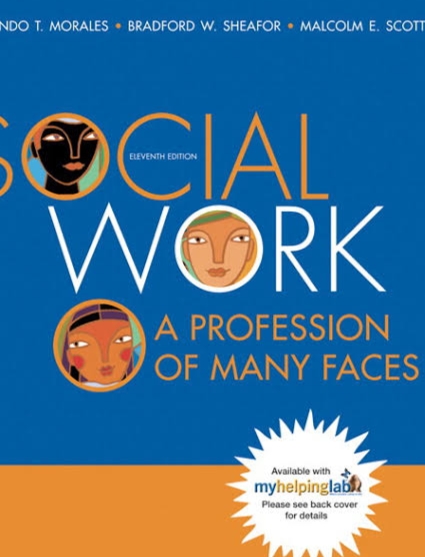 W. A. Friedlander, Concept and Methods of Social Work  নামক গ্রন্থে ১৩ টি বিষয়কে সমাজকর্মের পরিধির অন্তর্ভুক্ত করেছেন।
Encyclopedia of Social  Work  মতে সমাজকর্মের পরিধি হলো –স্বীকৃত সামাজিক সমস্যার সমাধান বা ব্যক্তি , দল ও সমষ্টির মঙ্গলের জন্য গৃহীত সরকারি ও বেসরকারি যাবতীয় কার্যাবলিই এর পরিধিভুক্ত।
জাতিসংঘের মতে সমাজকর্মের পরিধি-
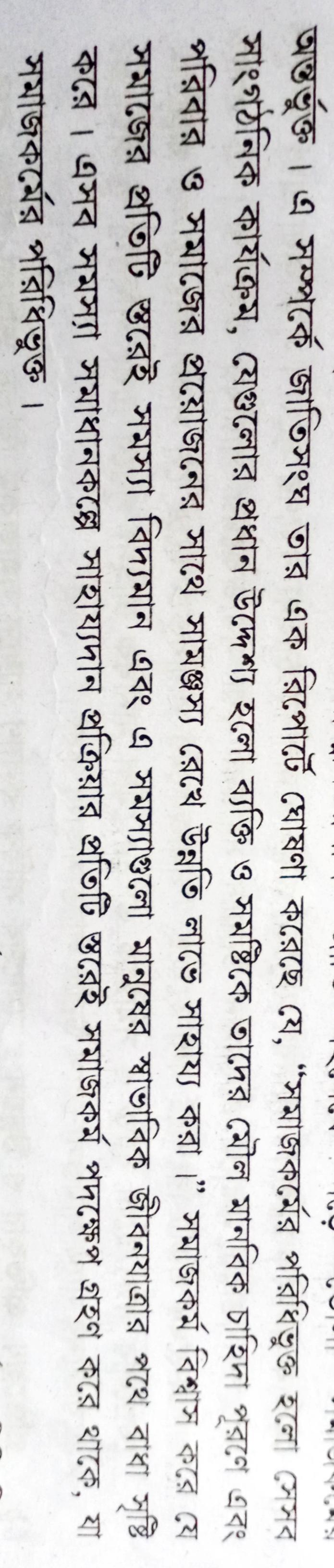 এক নজরে  সমাজকর্মের পরিধি
সমাজকর্মের পরিধি
Scope of  Social Work
সামাজিক নীতি ও পরিকল্পনা প্রণয়ন
জ্ঞানের বিভিন্ন শাখা  
সামাজিক নীতি ও  পরিকল্পনা প্রণয়ন
সমাকল্াণ কর্মসূচি 
গ্রামীণ ও শহর সমাজসেবা কর্মসূচি
শিল্পায়ন ও শহরায়নের সৃষ্ট সমস্যা
পারিবারিক সেবা
স্বাস্থ্ কমসূচি
কর্মী উন্নয়ন
সমাজসংস্কার ও সামাজিক আইন
প্রবেশন ও প্যারোল মুক্তি
সামাজিক সংস্কার  প্রবেশ ও প্যারোলে মুক্তি
তথ্য ও প্রযুক্তির জ্ঞান
পঙ্গু বা শারীরিক অক্ষমদের বিশেষ কর্মসূচি
নারী ও শিশুদের জন্য কর্মসূচি
অপরাধ ও কিশোর অপরাধ
একক কাজ
সমাজকর্মের পরিধি চিহ্নিত কর।
মূল্যায়ণ
চিত্রে ক্যাপশনের সাথে যেসব পরিধির ইঙ্গিত আছে তা লিখ।
১)
২)
৩)
৪)
৫)
ধন্যবাদ কনটেন্ট দেখার জন্য আন্তরিক ধন্যবাদ